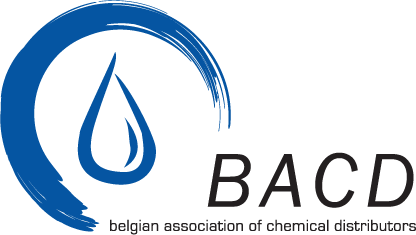 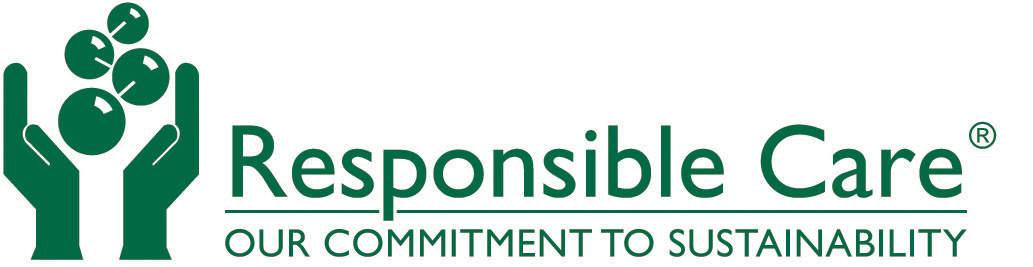 RESPONSIBLE CARE WORKSHOP27 november 2013
More Value through Distribution
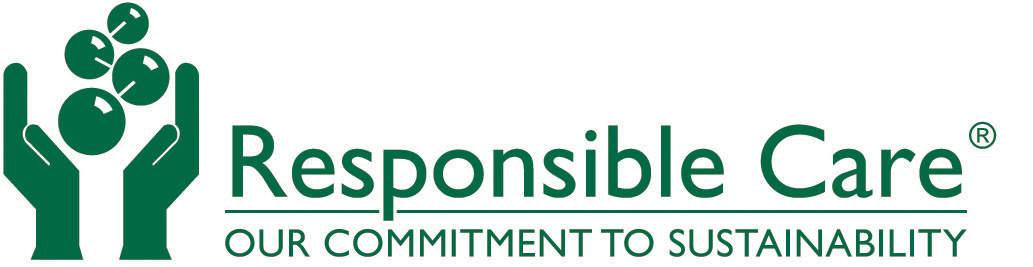 WHY
 RESPONSIBLE CARE ?
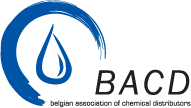 More Value through Distribution
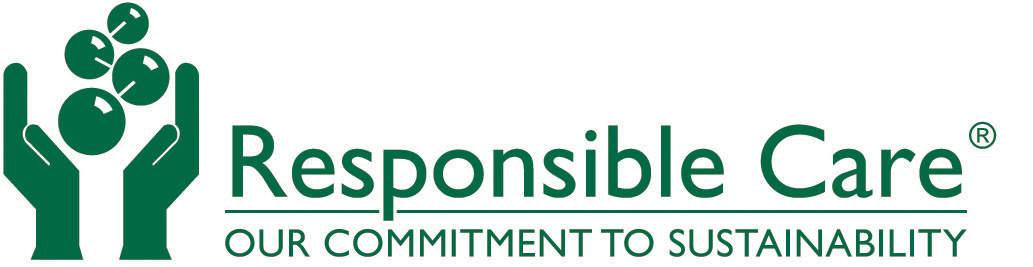 RESPONSIBLE CARE BENEFITS

Gaining Organisational Efficiencies

RC puts a management system in place to help companies to integrate safety, health, environmental and security performance. 

Measuring regularly the different parameters – IoP – indicates where the company stands relating to SHE and security.

Based on the IoP an Improvement Plan can be developed to continually optimise the internal processes and operational conditions.

THE ULTIMATE GOAL IS :
TO ENSURE SAFE AND SECURE MANAGEMENT OF CHEMICAL PRODUCTS WITH RESPECT TO HEALTH AND ENVIRONMENT.
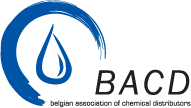 More Value through Distribution
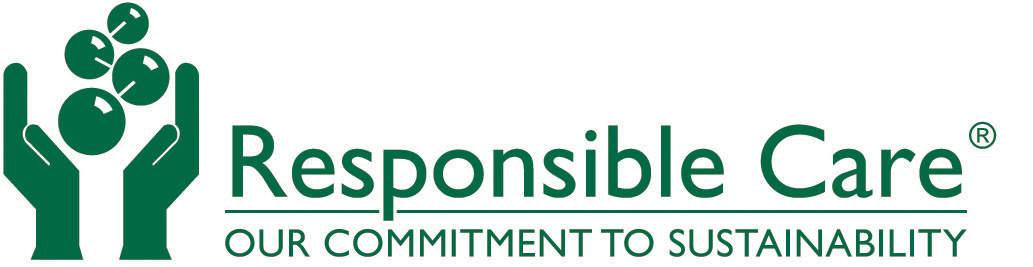 RESPONSIBLE CARE BENEFITS

Financial and Cost Benefits.

Improved Productivity through reduction of accidents and injuries.

Lower consumption of energy and water.

Less waste generated.

Possible reduction of insurance premiums.
      To discuss with insurance providers, specifically for security.
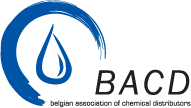 More Value through Distribution
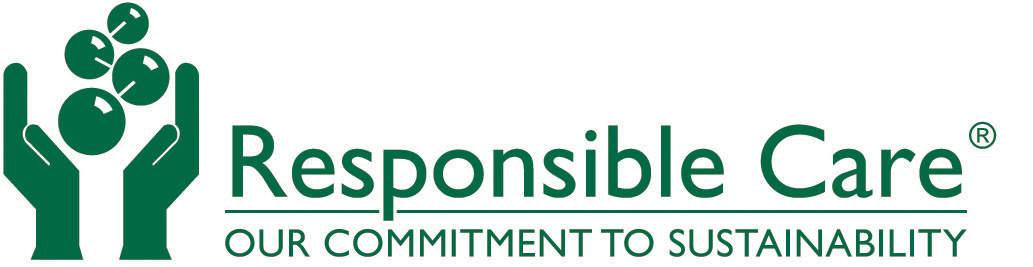 RESPONSIBLE CARE BENEFITS

Improves the Image of the Company.

The use of the logo indicates a “Responsible” Company.

Third Party Verification by ESAD / SQAS certification and especially the evolution of the IoP demonstrates responsibility in Safety, Health and Environment towards the Authorities and the General Public.

Competitive Advantage.
       ESAD / SQAS certification is condition for doing business with 
       some suppliers and customers.

 Improved Community Relations.

 Shows Company’ s concern for sustainable development.
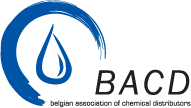 More Value through Distribution
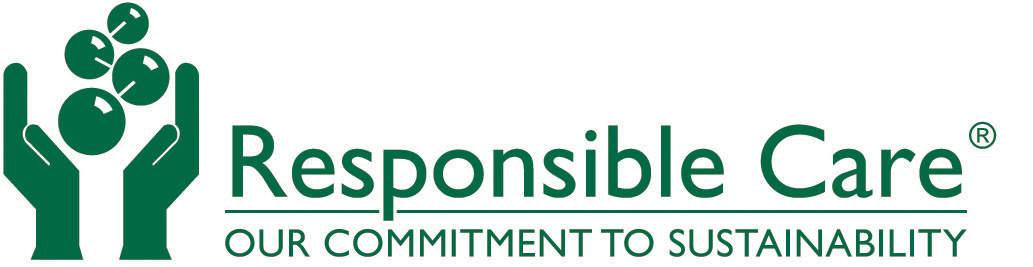 THAT’ S WHY
YOU IMPLEMENT
RESPONSIBLE CARE ! 

SUCCESS !
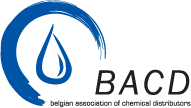 More Value through Distribution